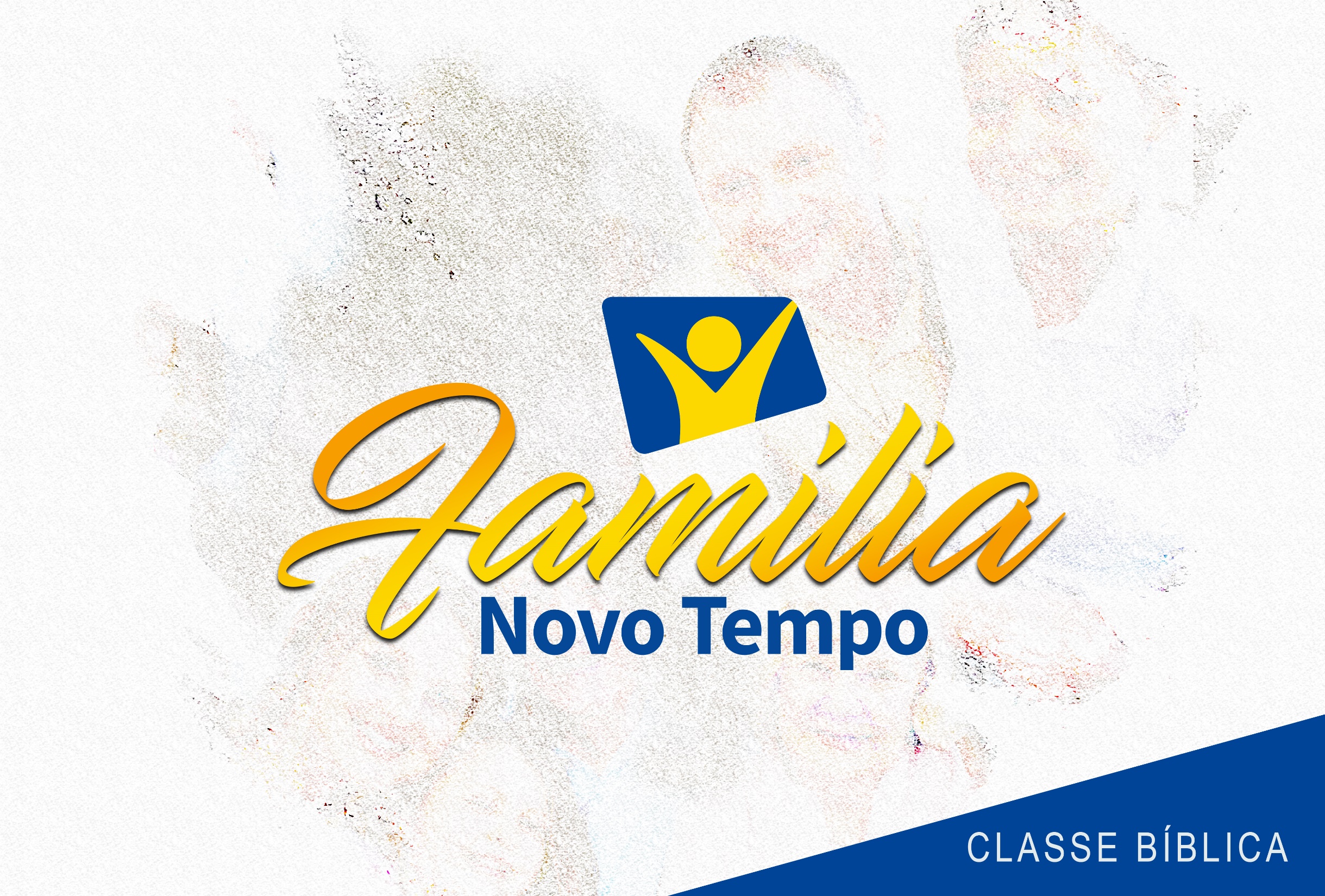 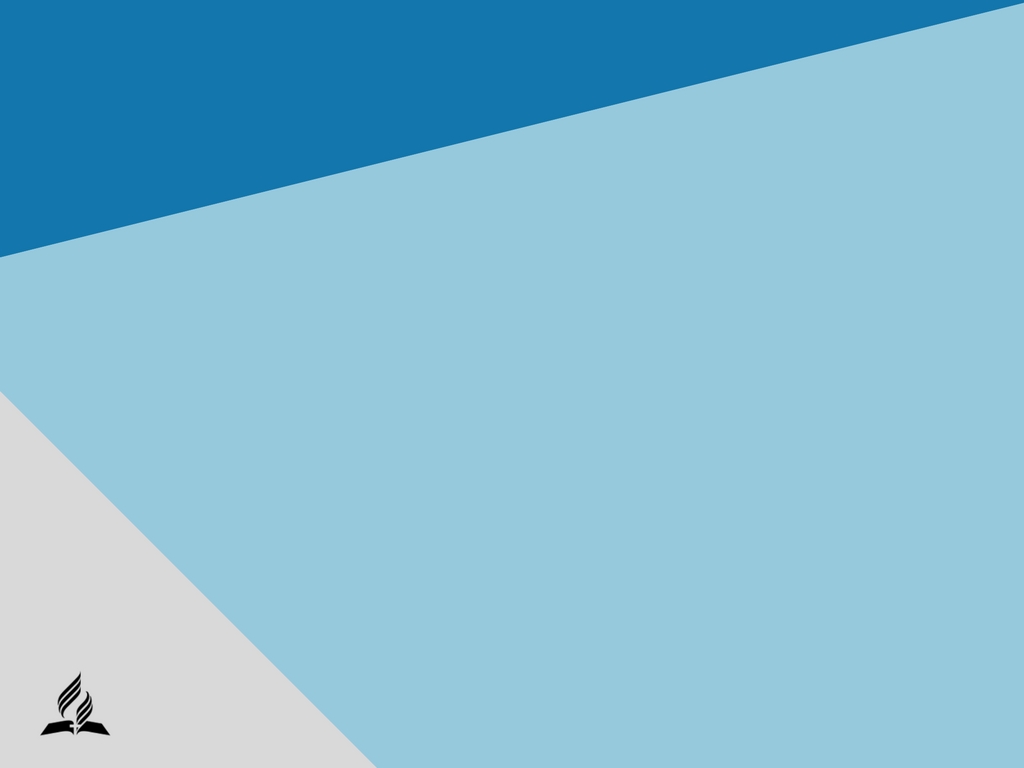 A FAMÍLIA E A SAÚDE
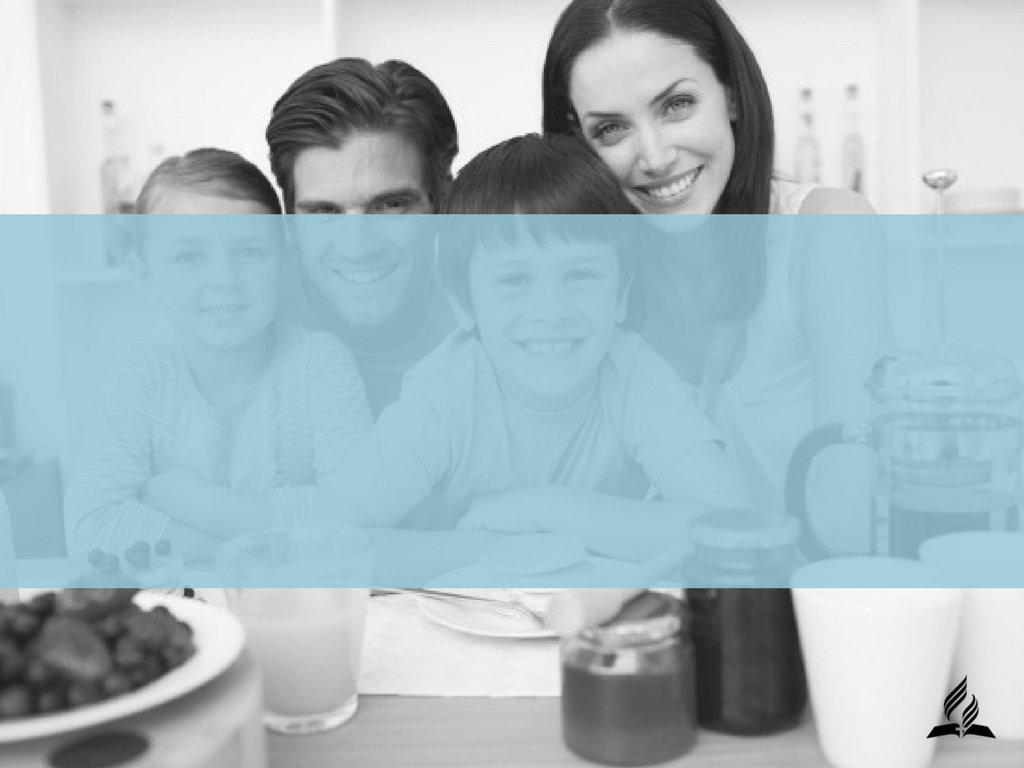 É MELHOR PREVENIR OU REMEDIAR?
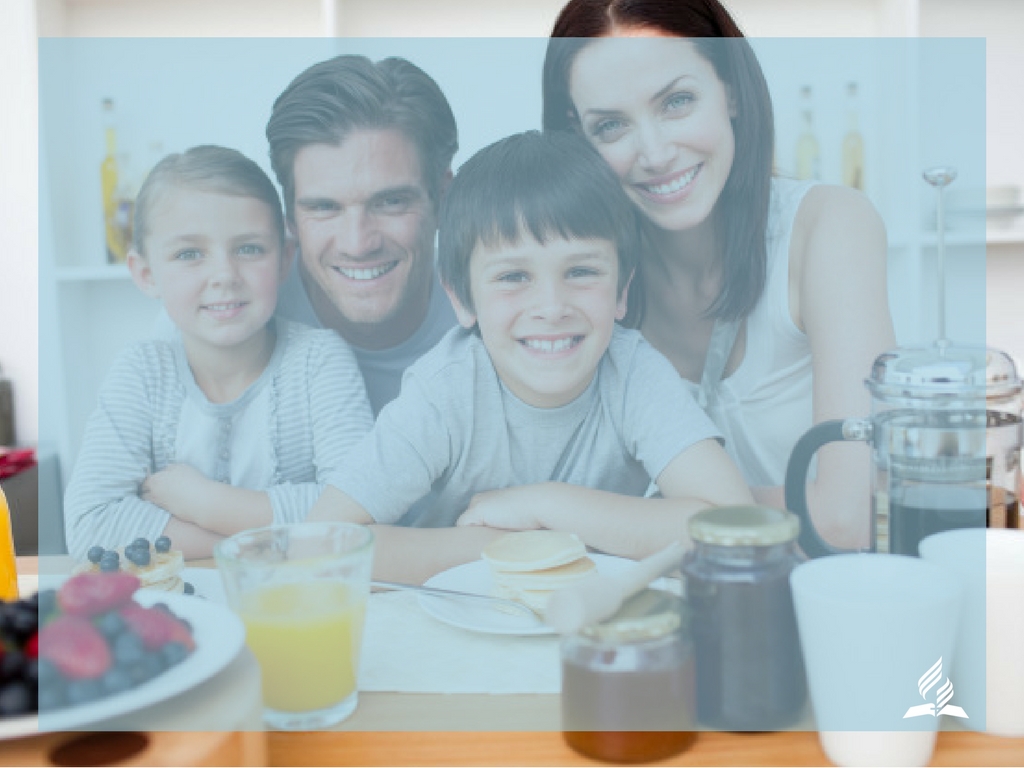 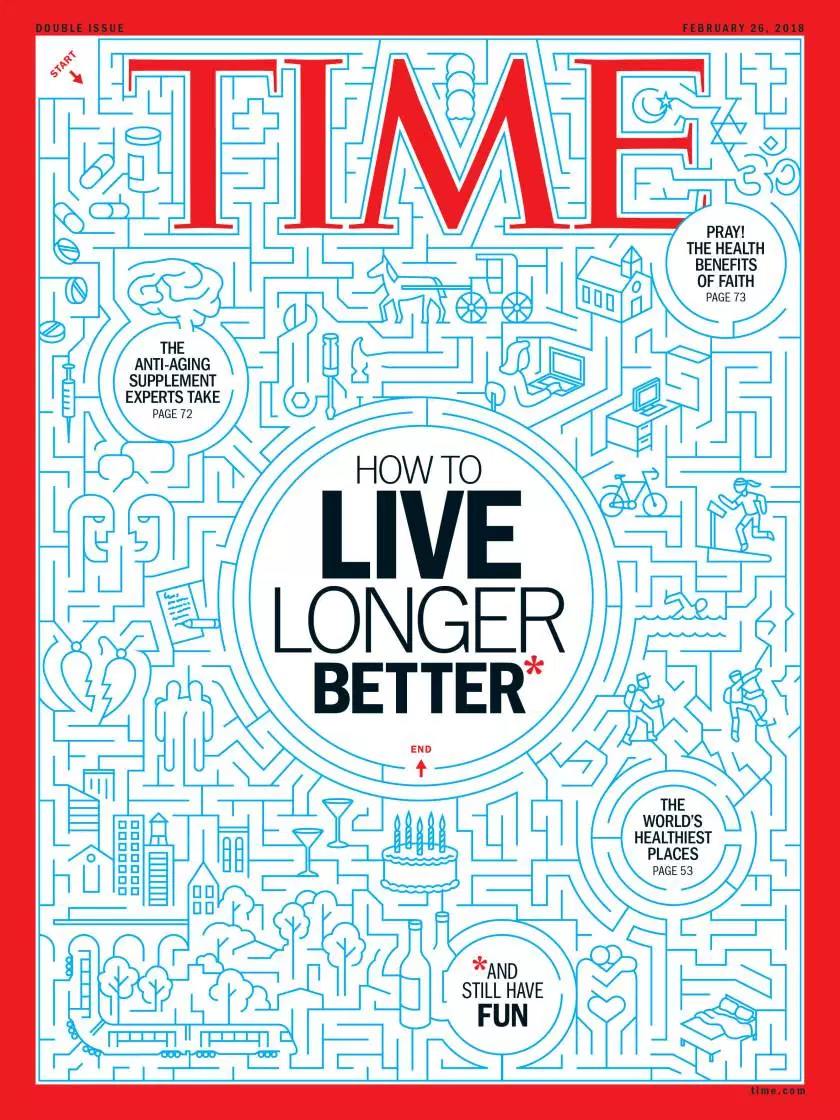 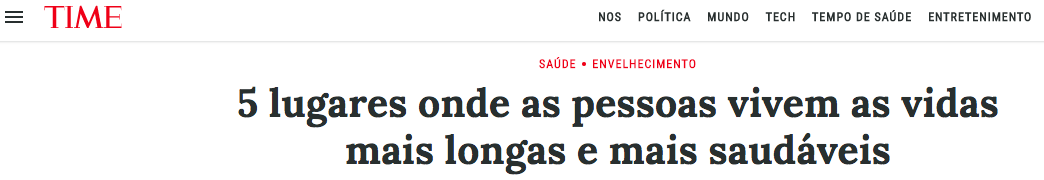 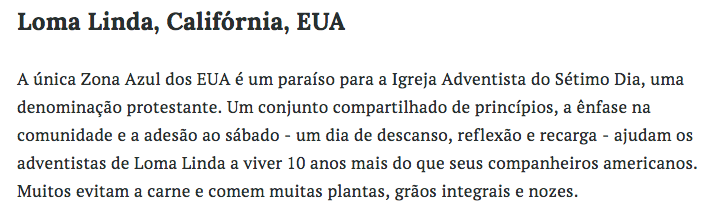 http://time.com/magazine/us/5159845/february-26th-2018-vol-191-no-7-u-s/
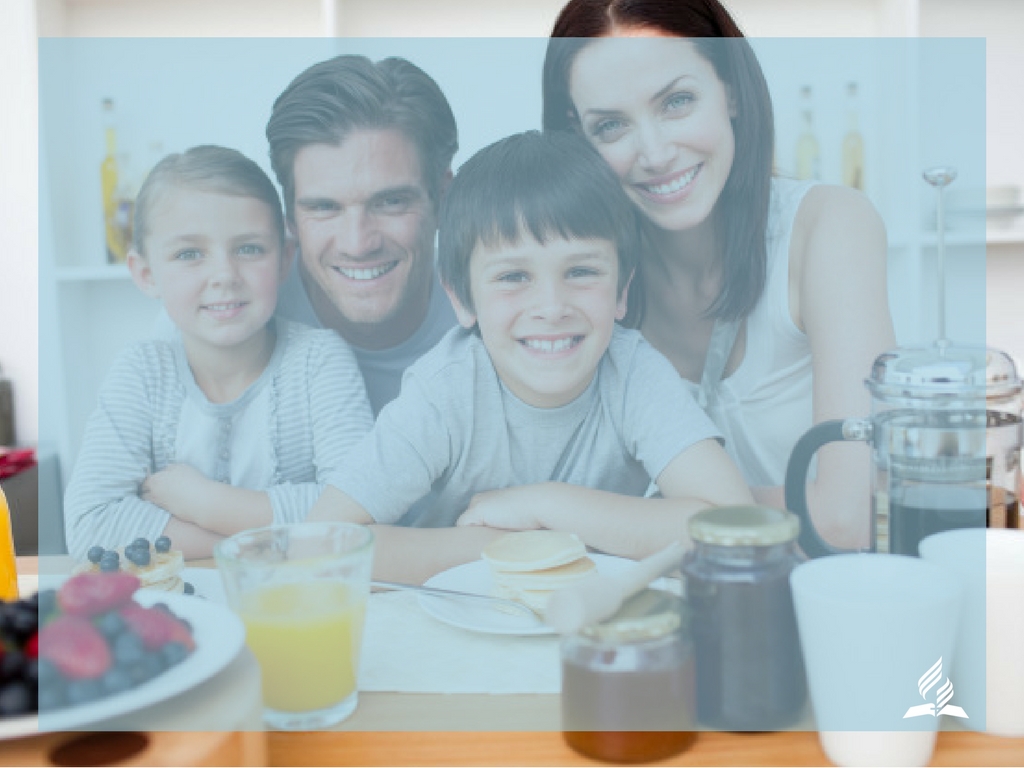 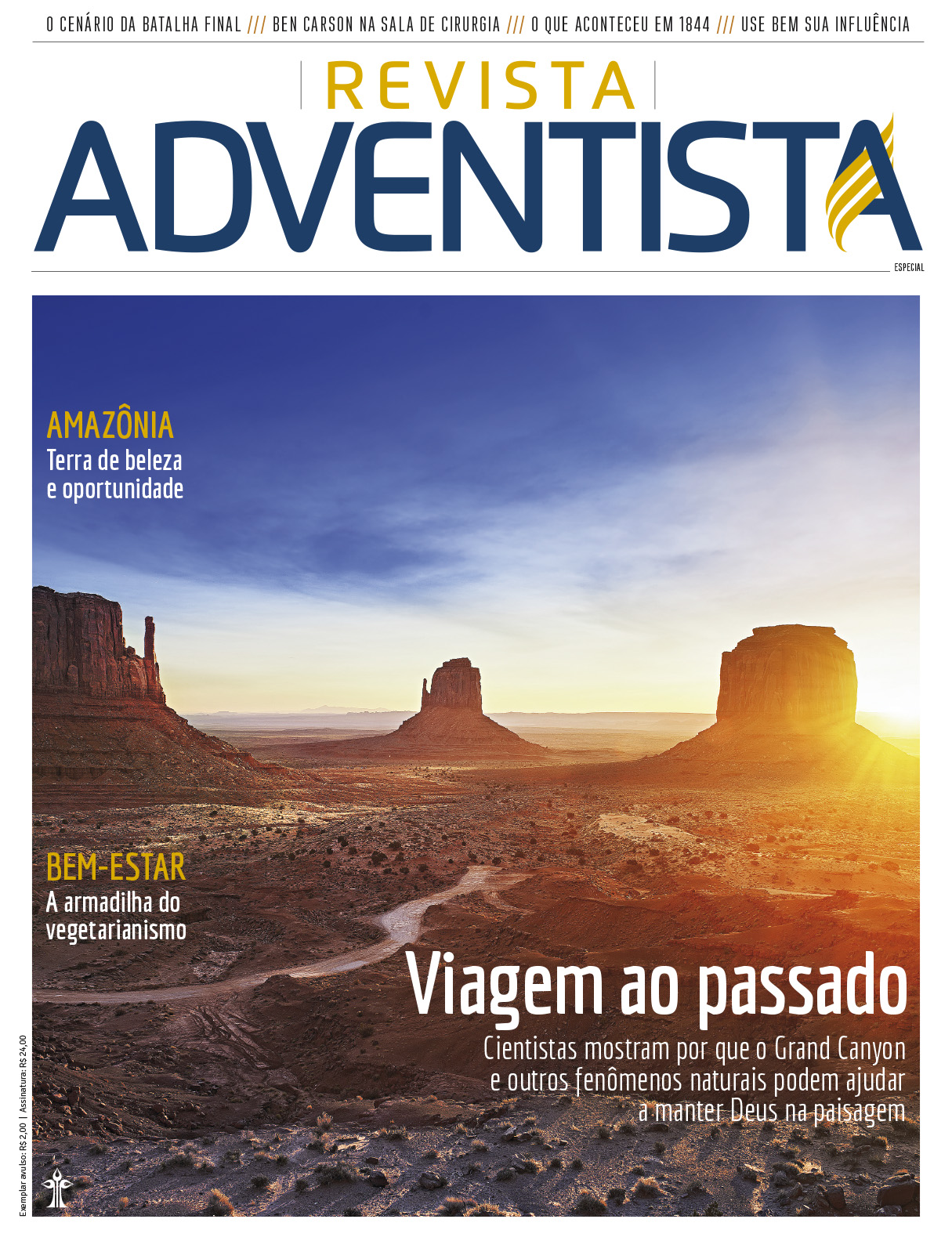 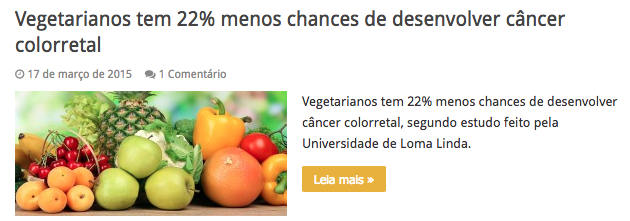 http://www.revistaadventista.com.br/blog/tags/loma-linda/
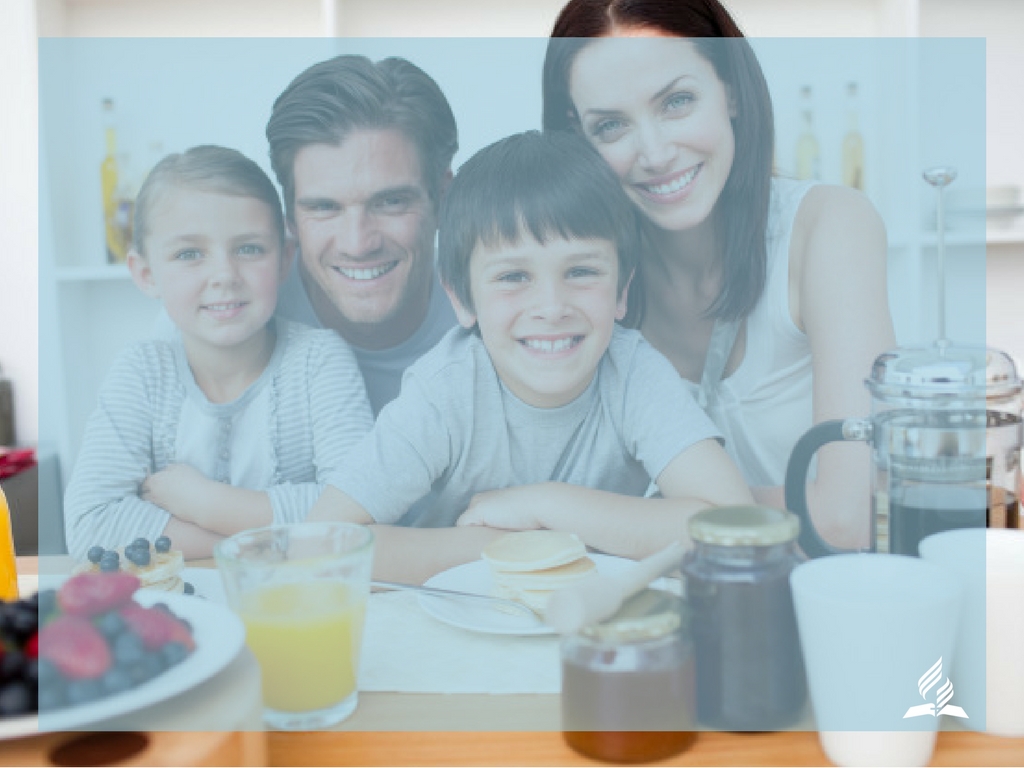 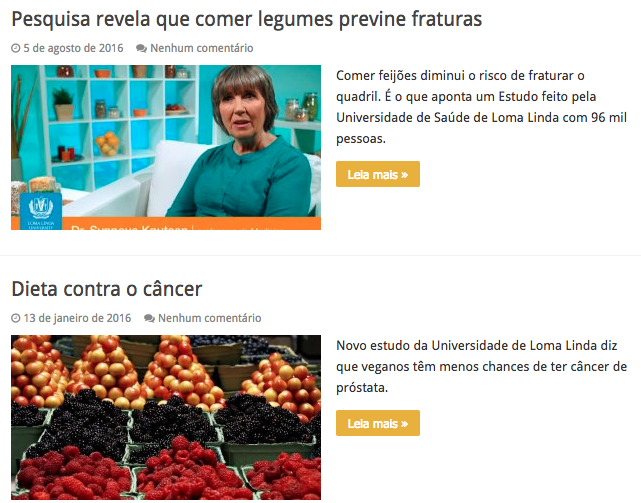 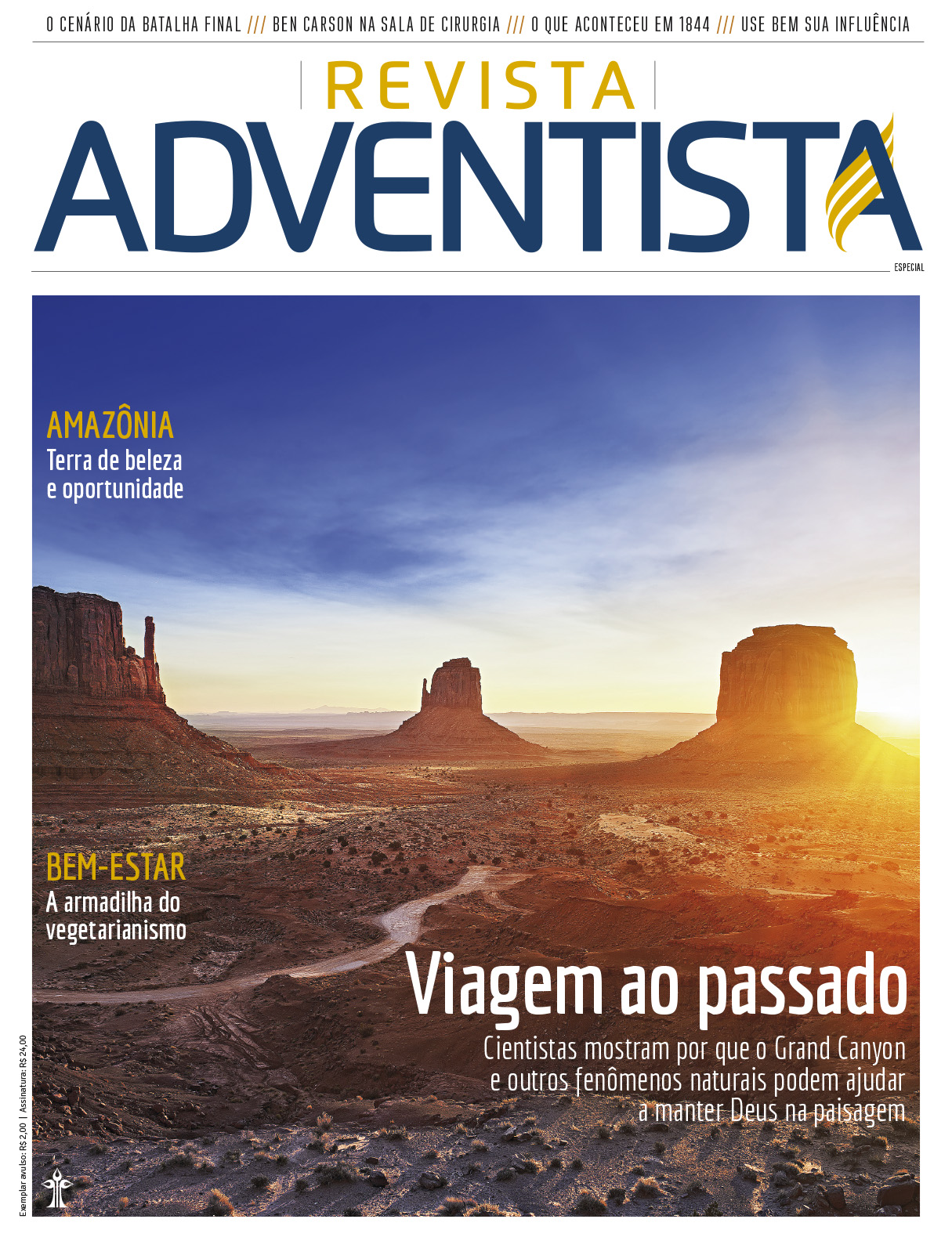 http://www.revistaadventista.com.br/blog/tags/universidade-de-loma-linda/
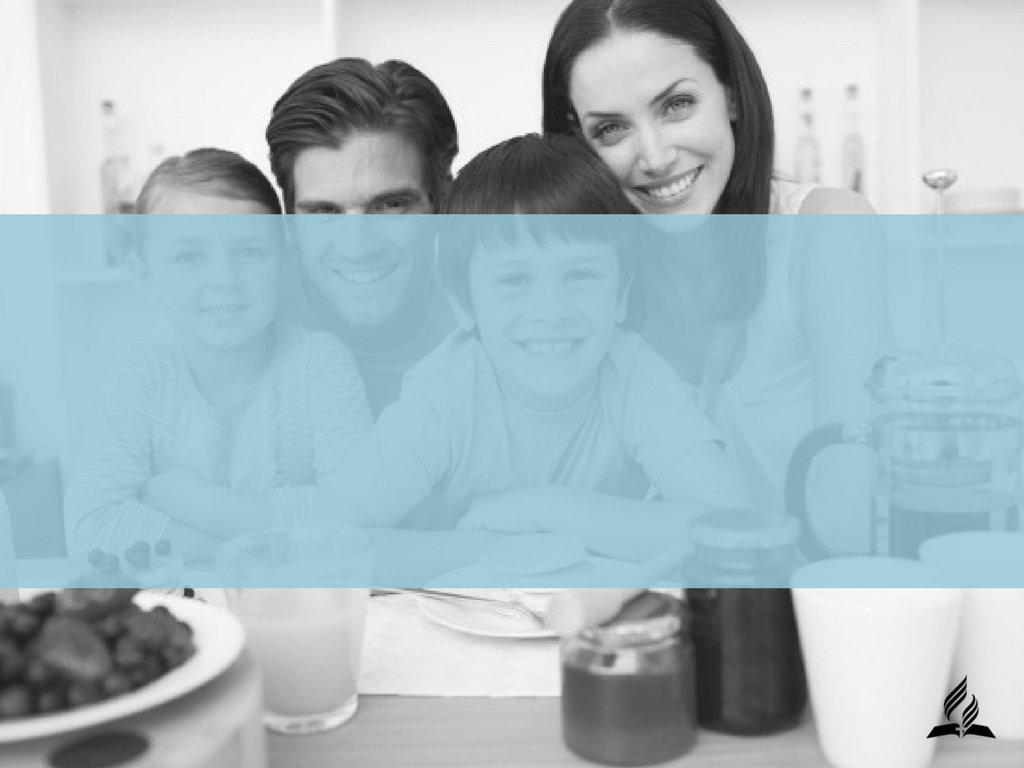 Diga-me o que tu comes que eu te direi quem tu és!
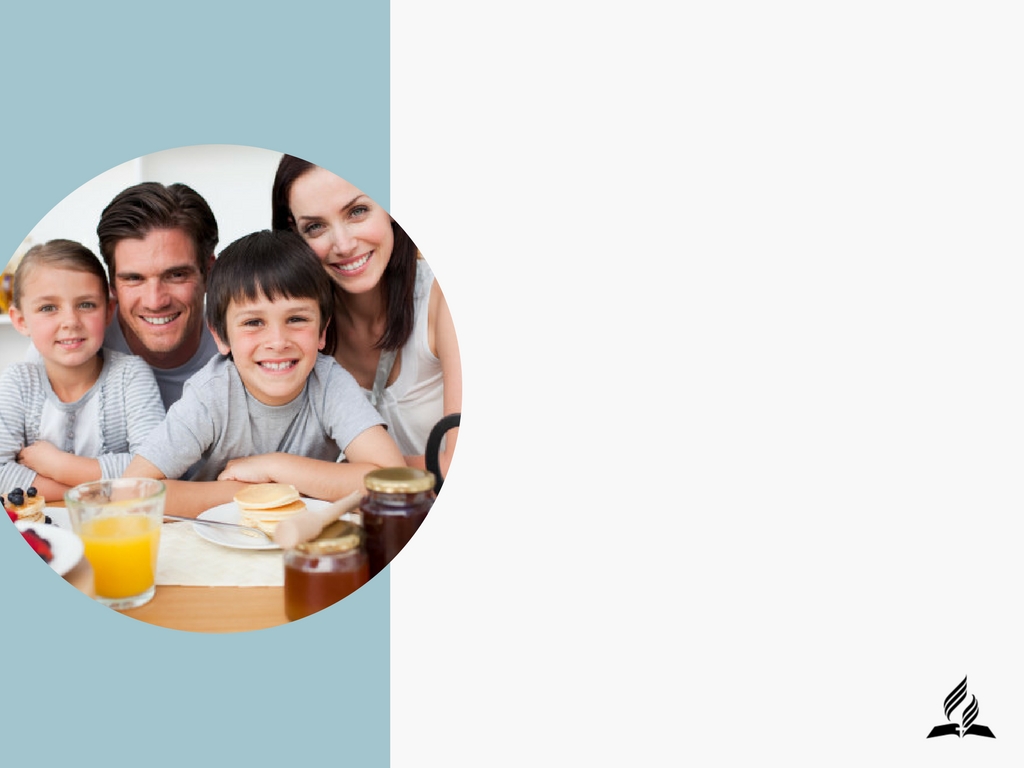 O QUE DEUS DEU PARA O HOMEM E ANIMAIS COMEREM QUANDO FORAM CRIADOS?
LEIA
 GÊNESIS 1:29 e 30
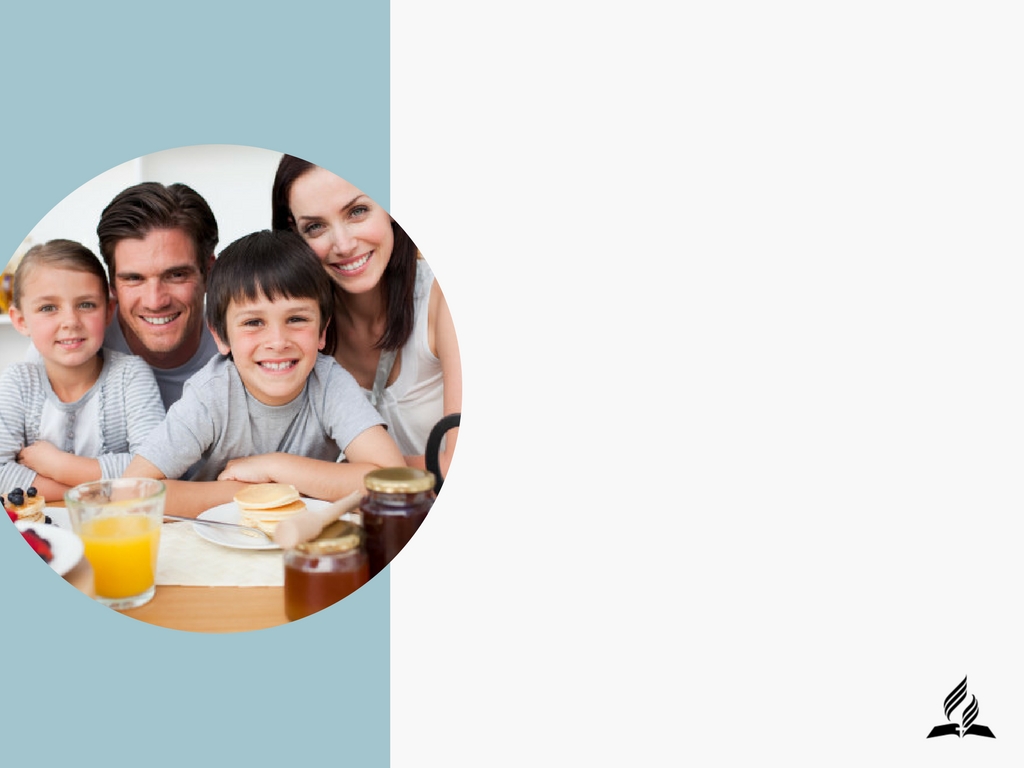 A QUEM PERTENCE O NOSSO CORPO?
LEIA 
 I CORÍNTIOS 6:19 e 20
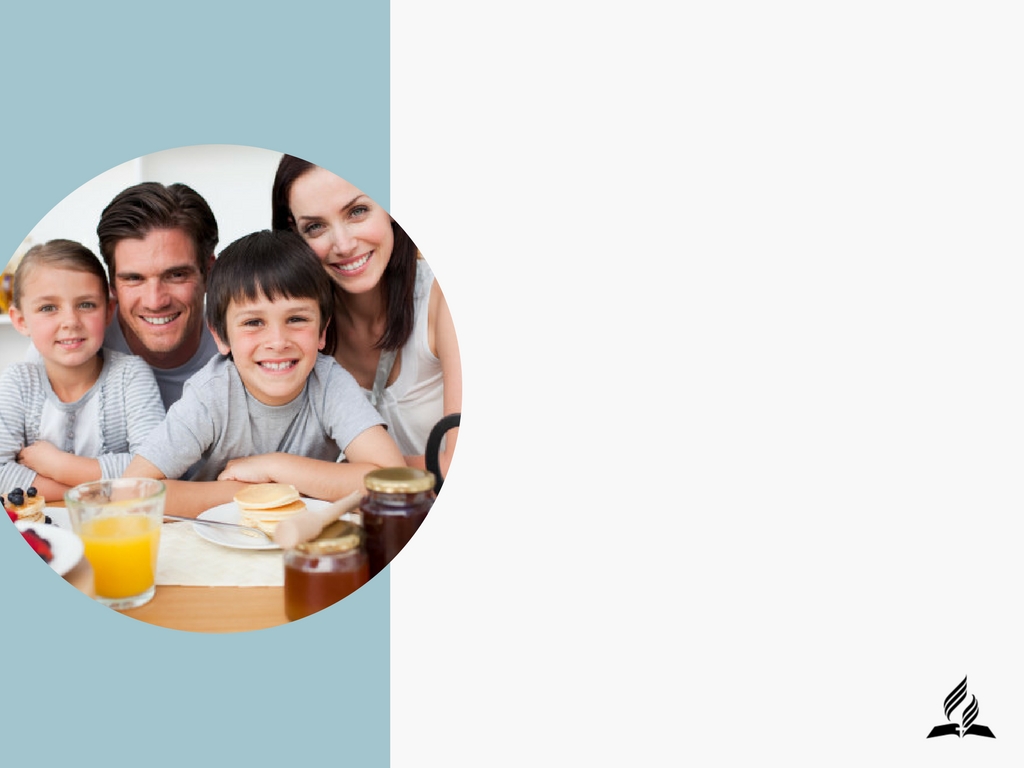 QUAL PRINCÍPIO DEVE REGER NOSSAS ESCOLHAS?
LEIA
I CORÍNTIOS 10:31
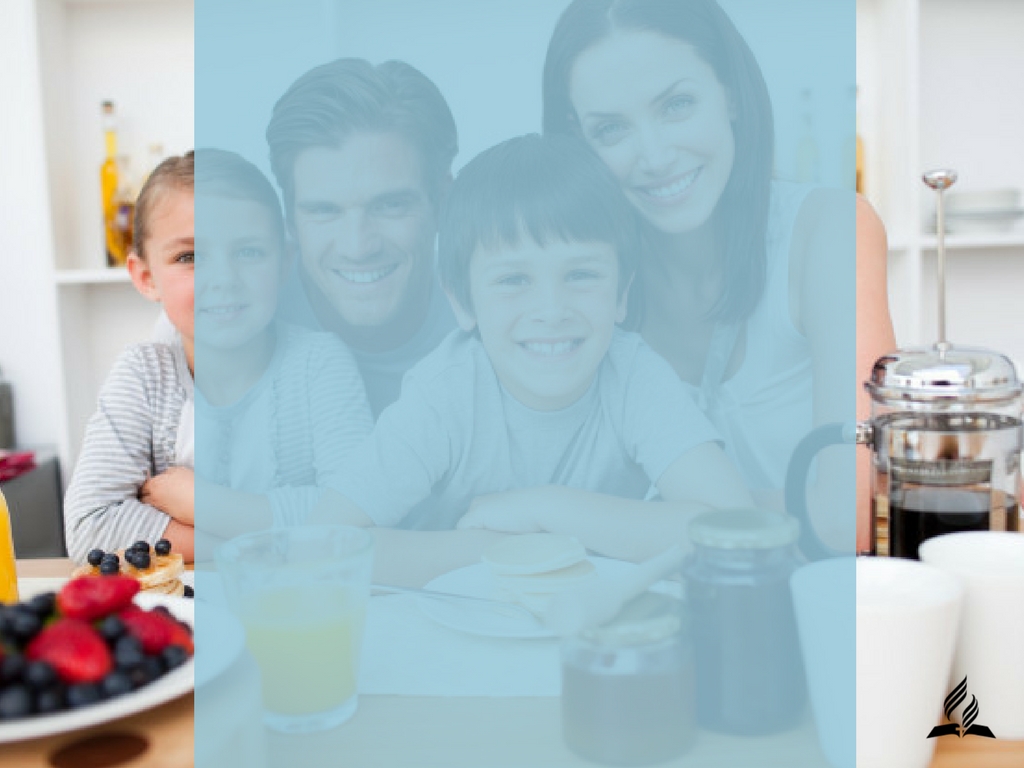 “Não estejas entre os bebedores de vinho, nem entre os comilões de carne. Porque o beberrão e o comilão caem em pobreza; e a sonolência vestirá de trapos o homem.” 

Provérbios 23:20 e 21
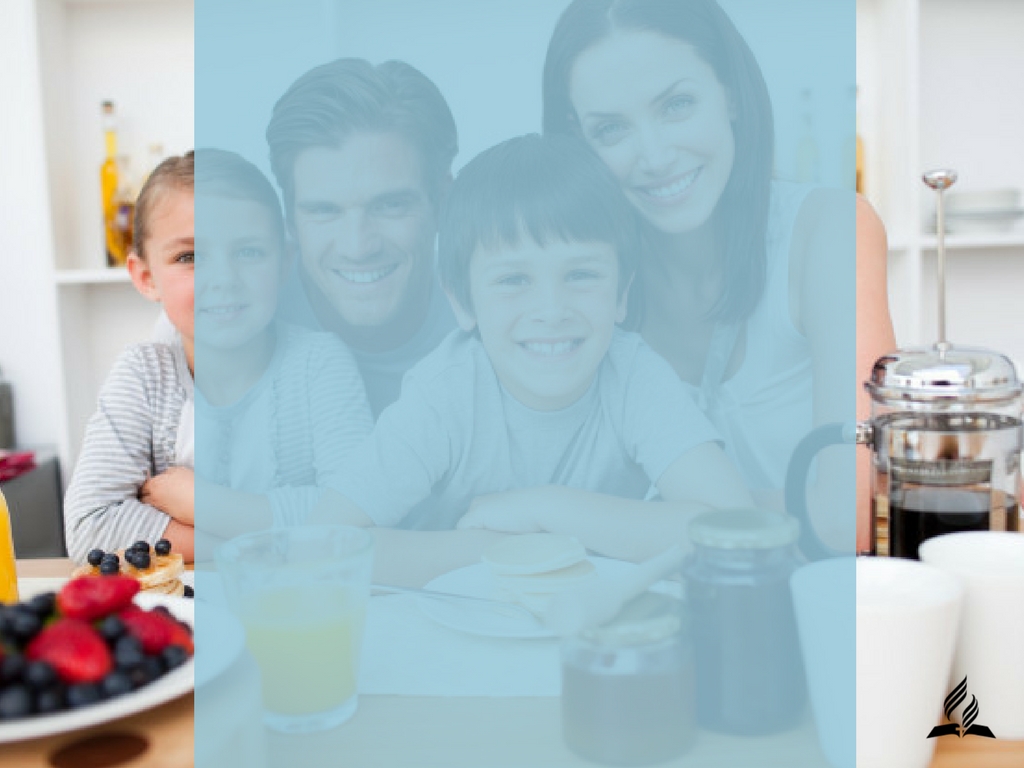 LEIA
GÊNESIS 9:3,4
Deus permitiu que a família de NOÉ comesse carne após o dilúvio pela falta de outro recurso natural. 
Ou seja, foi uma questão de sobrevivência e não para a restauração da saúde!
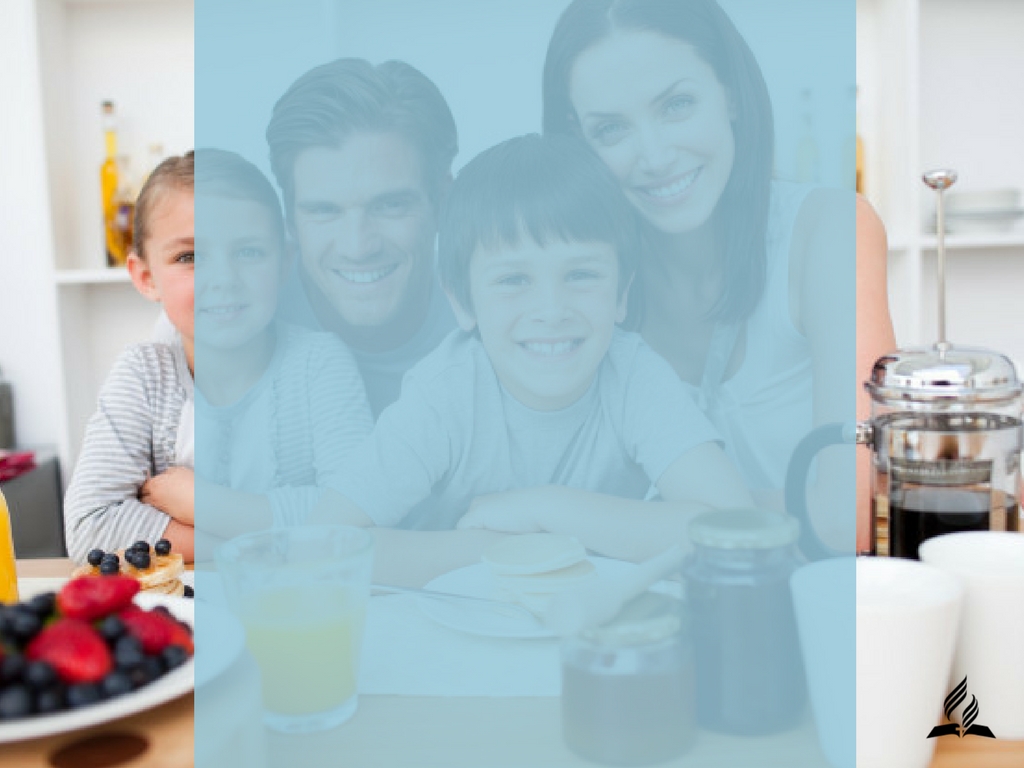 LEIA 
LEVÍTICO 11:2-12
Mesmo permitindo que o homem comesse carne Deus  deu uma lei orientando o critério na escolha da espécie. 
Por isso, algumas carnes são proibidas!
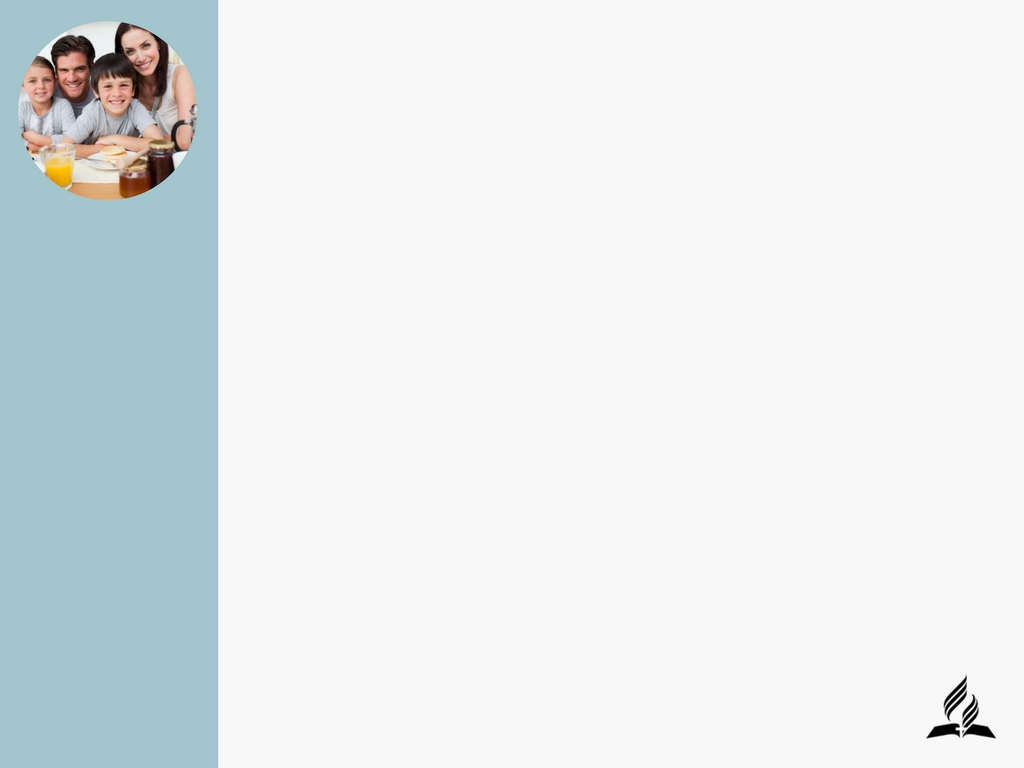 a) Animais limpos 

– Possuem unhas fendidas e remoem
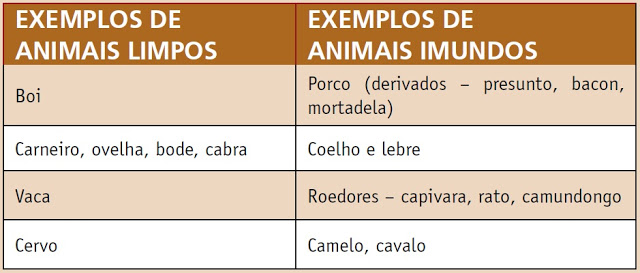 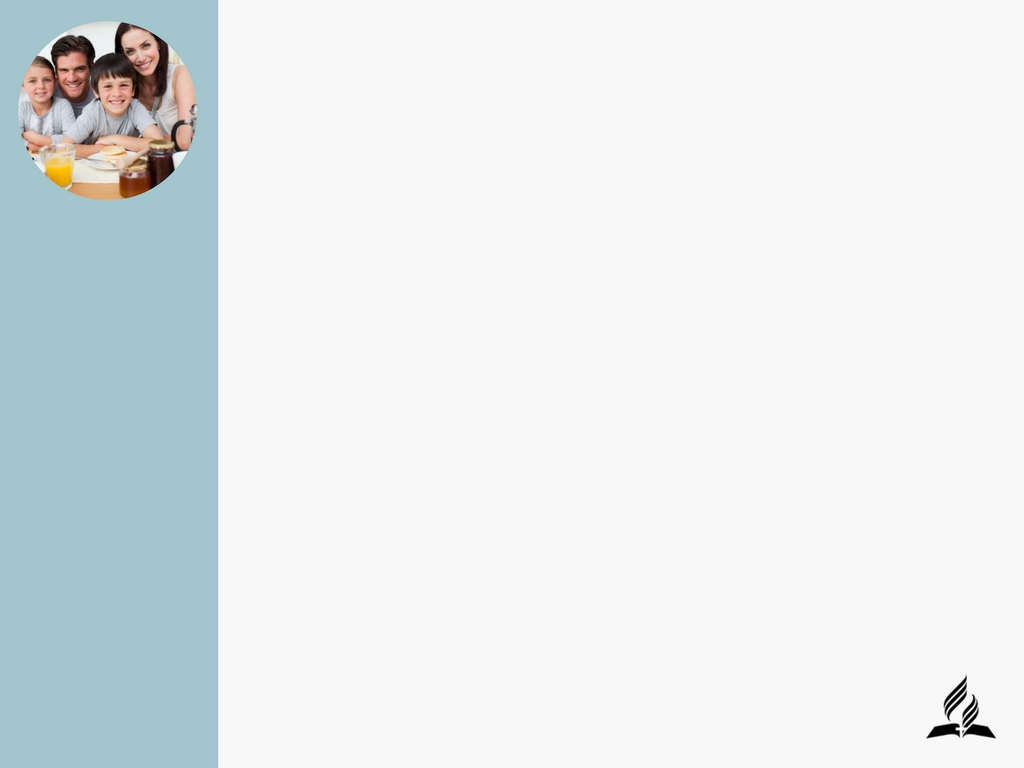 b) Peixes limpos 
– Possuem barbatanas e escamas.
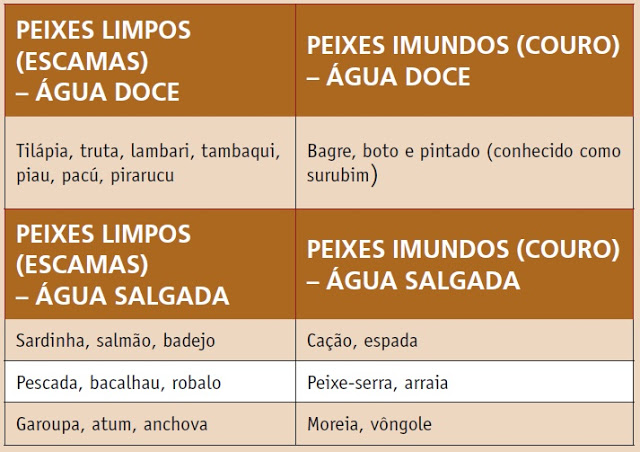 Nesta classificação, é importante dizermos que: caranguejo, siri, lagosta, camarão, ostra, polvo, entre outros, são animais imundos, pois são considerados “lixeiros do mar”.
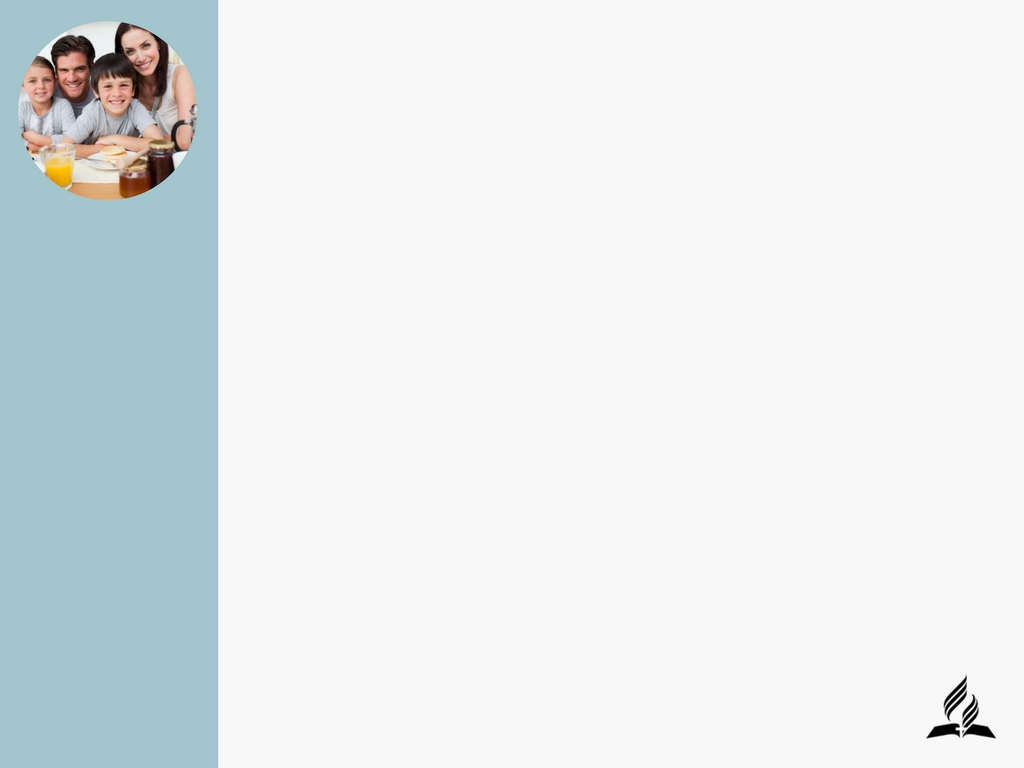 c) Aves limpas 

– São caracterizadas por não serem aves de rapina (entre outras características, são carnívoras).

Exemplos: galinha, frango, peru, codorna

Aves imundas: águia, avestruz, coruja, garça, cegonha, abutre, gaivota
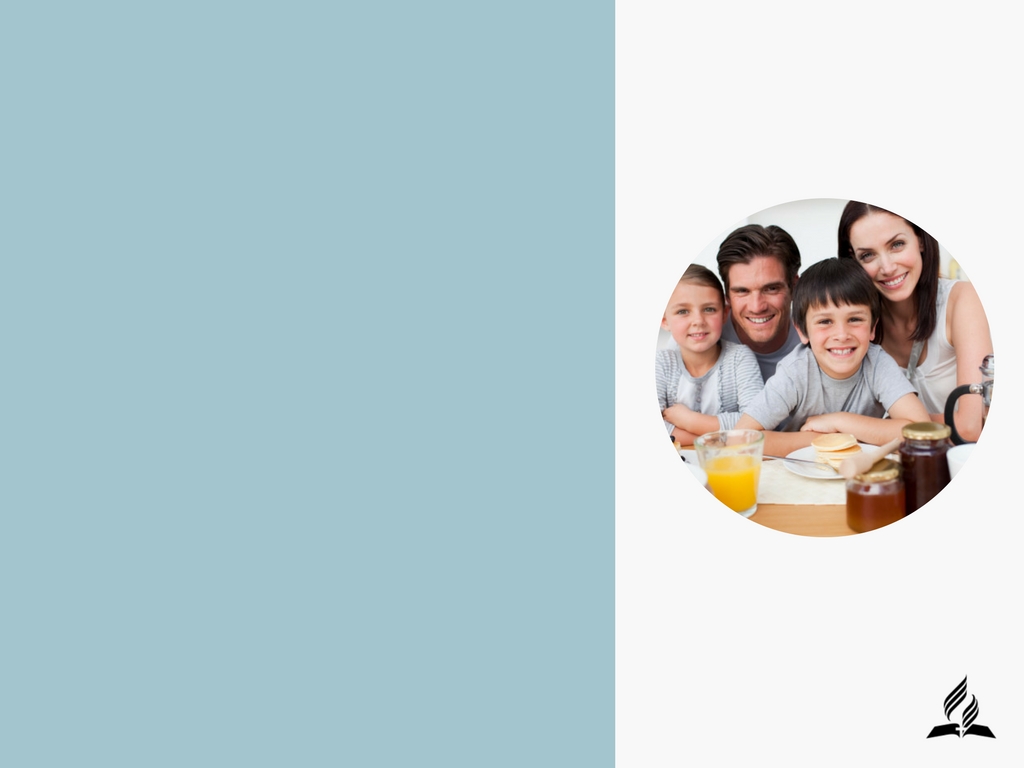 Quando o assunto são mudanças de hábitos alimentares lembre-se:

“Devagar se vai longe”.
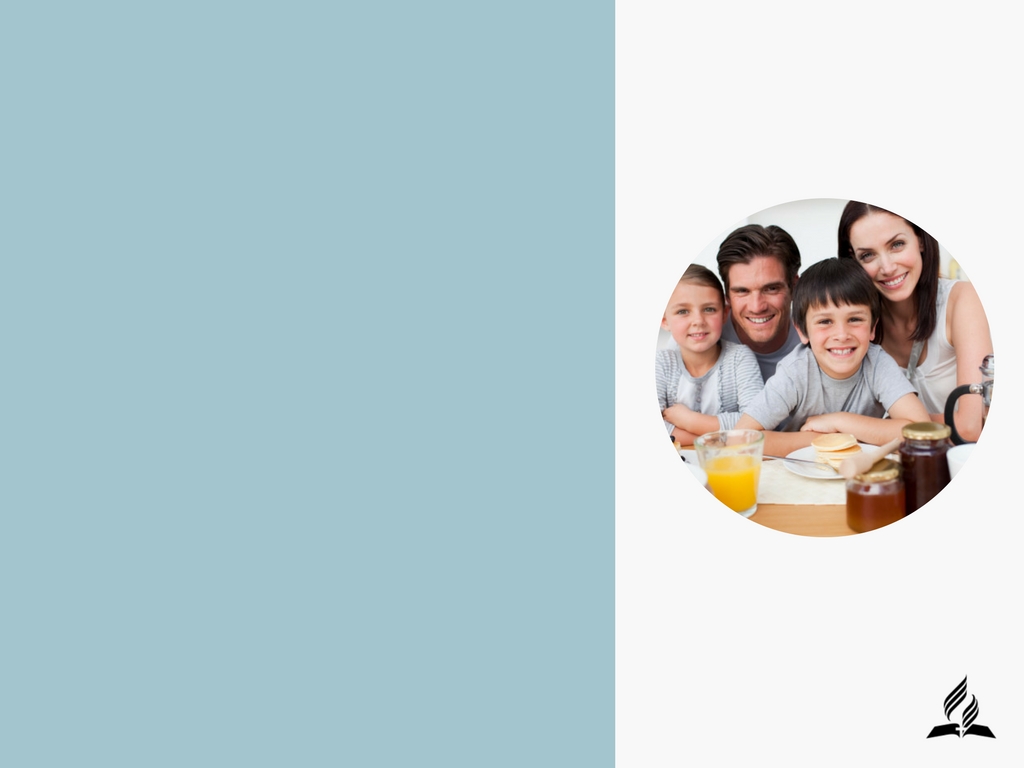 Mude aos poucos a alimentação!
Mas, mude!

Pare de comer carne, refrigerantes, enlatados, etc. 
Mas, pare rápido!
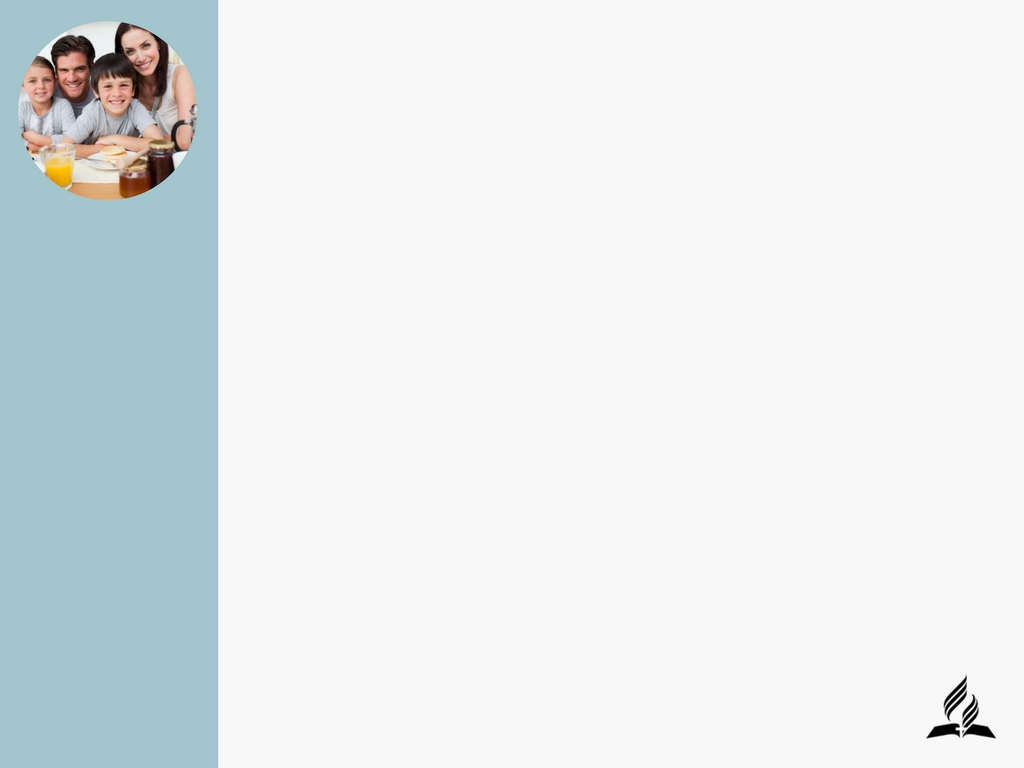 POR QUE CUIDAR DA SAÚDE E PROCURAR VIVER MAIS TEMPO?
Apenas uma fração da vida nos é assegurada; e a pergunta que cada um deve fazer é: "Como posso empregar minhas energias de maneira que elas possam render o maior dividendo(benefício)? Como posso fazer o máximo para a glória de Deus e em benefício dos meus semelhantes?" Pois a vida vale apenas quando é usada para a realização desses fins.

Ellen G. White
http://ellenwhite.cpb.com.br/livro/index/32/107/161/o-regime-alimentar-e-a-saude
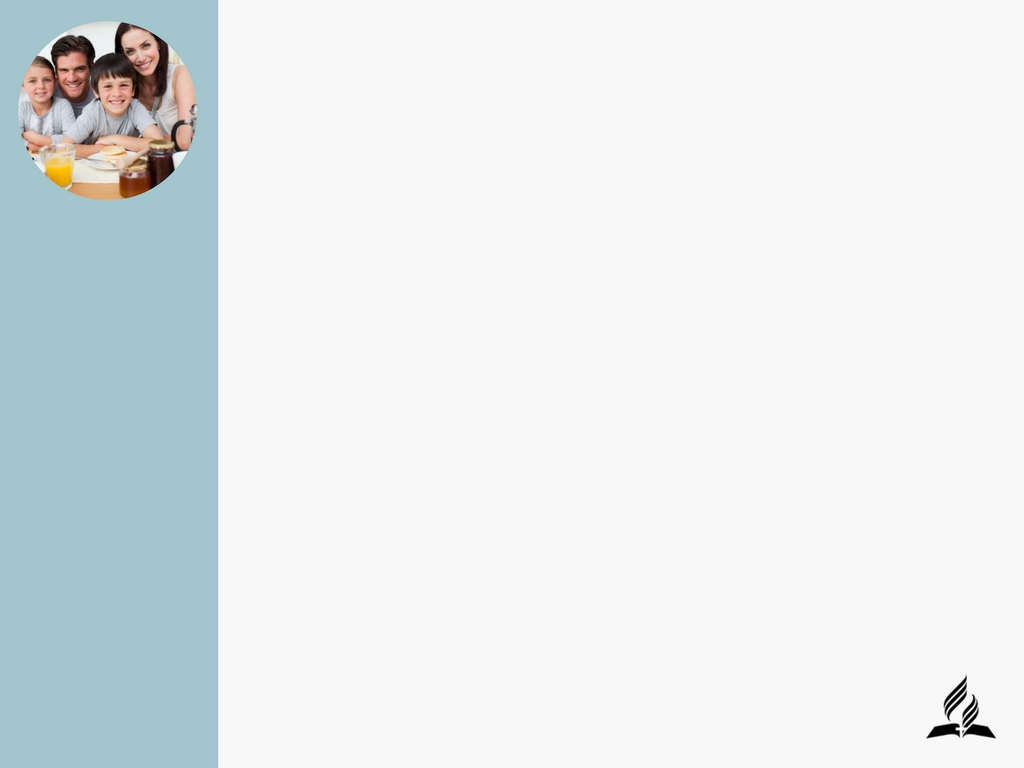 Quanto mais saudável for sua família, melhor condição ela terá para abençoar outras famílias que carecem de cuidado.

Saúde é um bem social e não apenas uma obra para a satisfação individual!
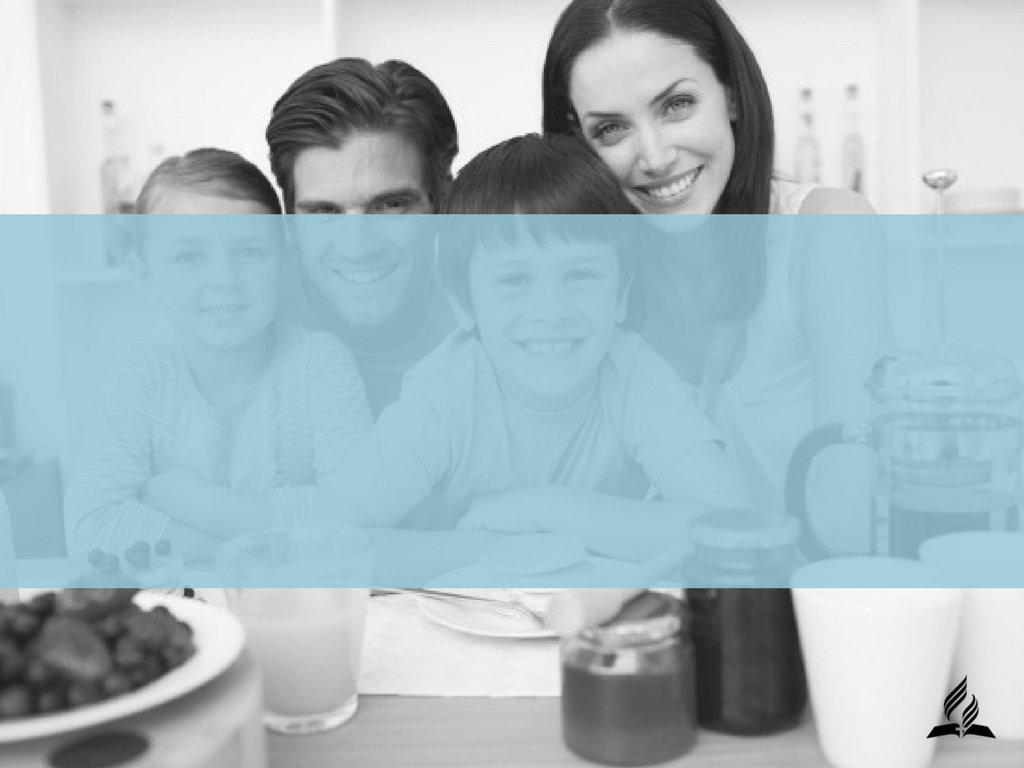 QUEM CUIDA DA SAÚDE ESTÁ CUIDANDO DA FAMÍLIA!
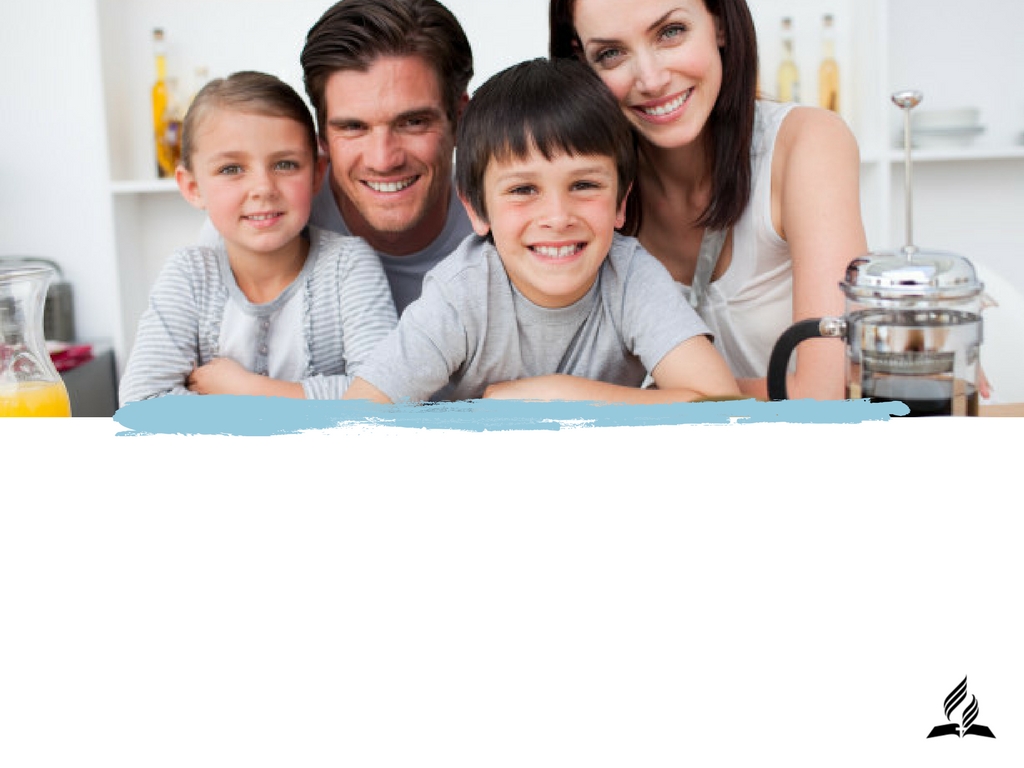 CREIA
Você precisa se alimentar melhor!

Deus tem leis de saúde que controlam seu corpo e o que você come demonstra se você obedece ou não a ELE!

Deus nunca te deixará passar fome se você fizer uma renovação nos hábitos alimentares!
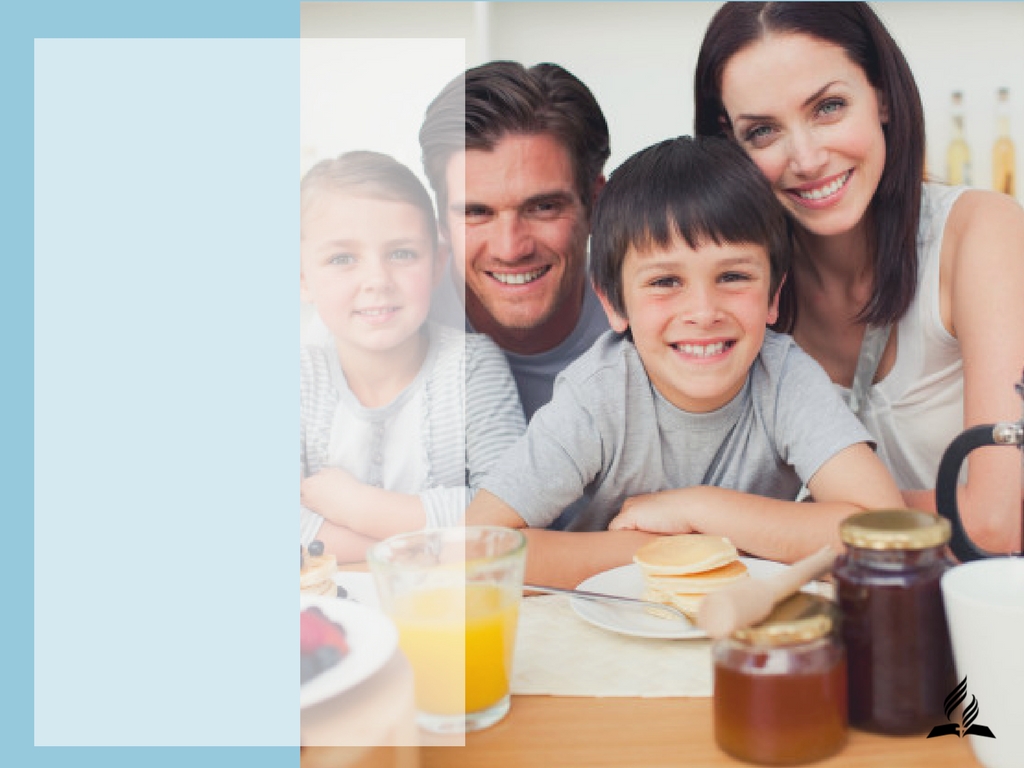 RESUMO
MARQUE V OU F 

 Eu não dependo de comer carne para ter saúde.

 Deus se preocupa com a qualidade da saúde do meu corpo.

 Uma alimentação baseada em frutas, legumes, sementes, verduras deixa Deus feliz.
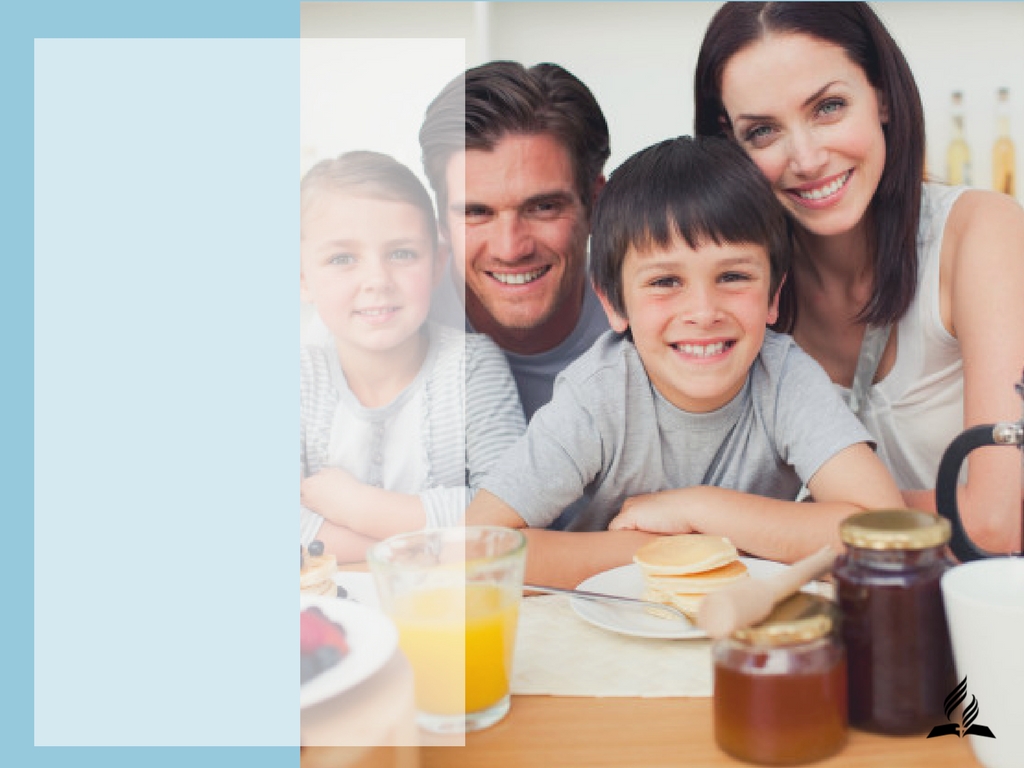 RESUMO
MARQUE V OU F 

 Quando cuido da saúde favoreço a felicidade nas minhas relações familiares. 

Quem ama a Deus cuida da saúde, a partir da alimentação.
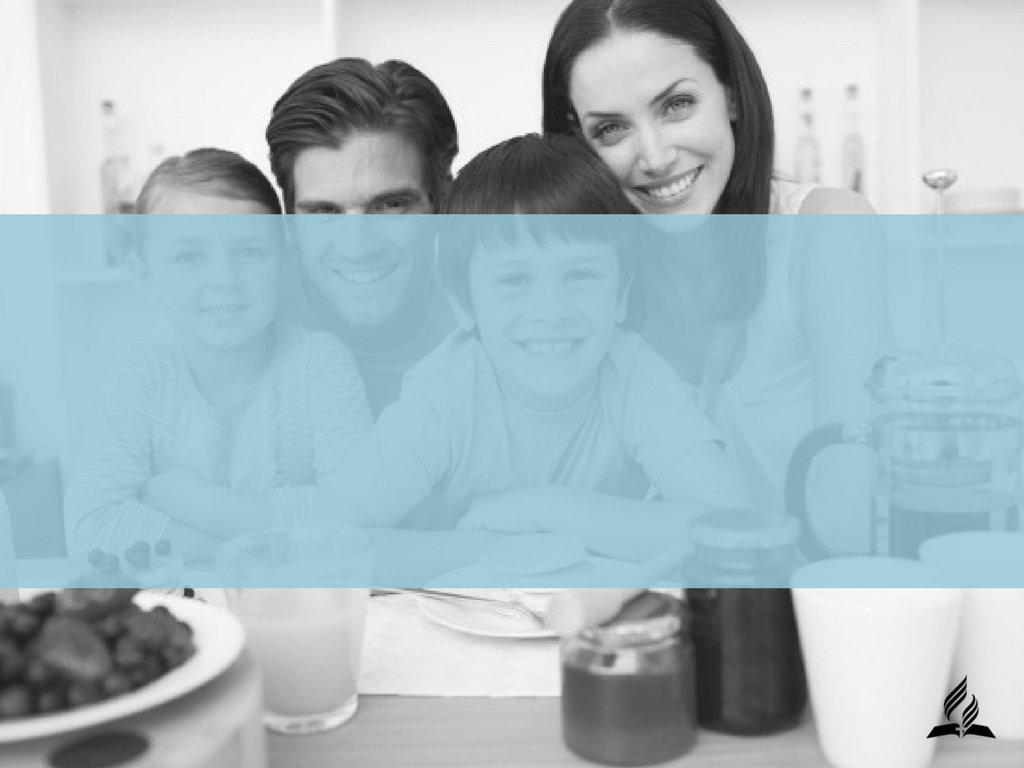 DESAFIO
VOU SEGUIR AS ORIENTAÇÕES BÍBLICAS SOBRE COMO TER UMA ALIMENTAÇÃO SAUDÁVEL E DE ACORDO COM A VONTADE DE DEUS!
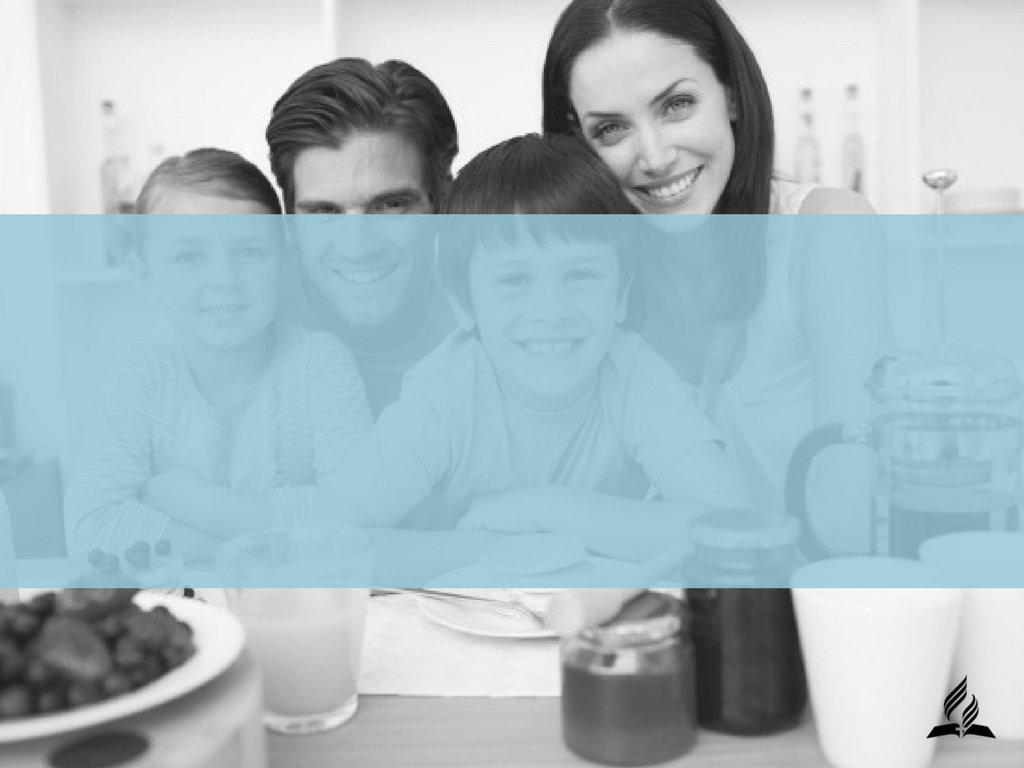 PRÓXIMO ESTUDO
VOCÊ É SOLIDÁRIO?
 
QUAL A MAIOR QUALIDADE DA SUA FAMÍLIA?
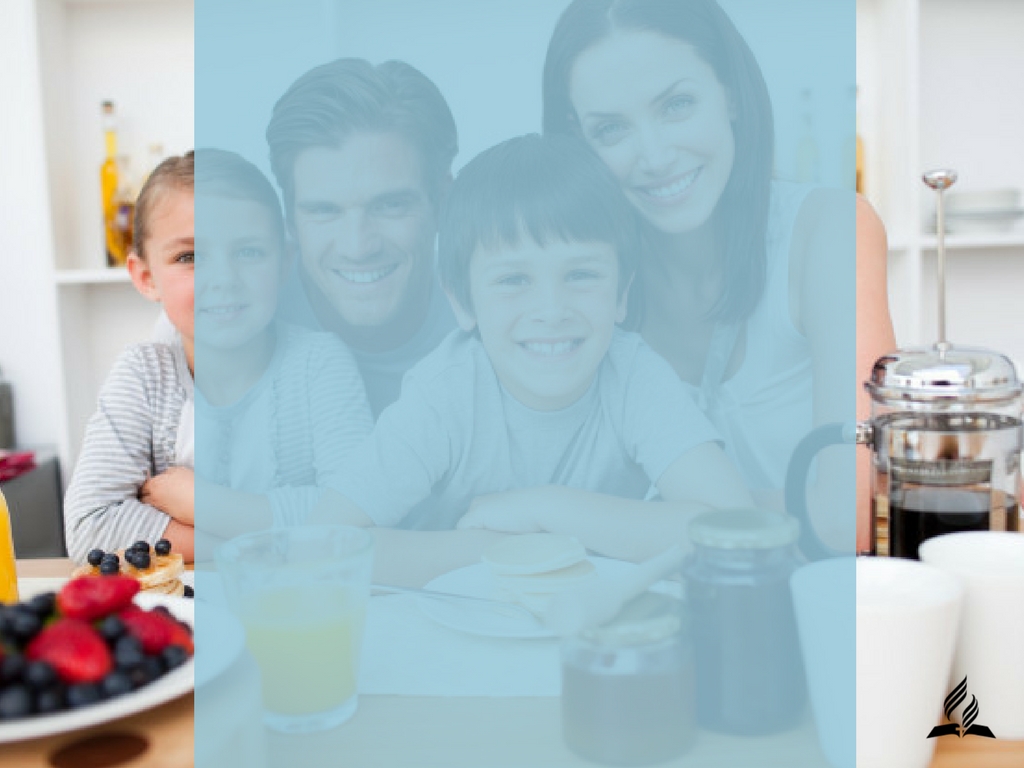 DESEJAMOS QUE DEUS DÊ UM NOVO TEMPO PARA A SUA FAMÍLIA!
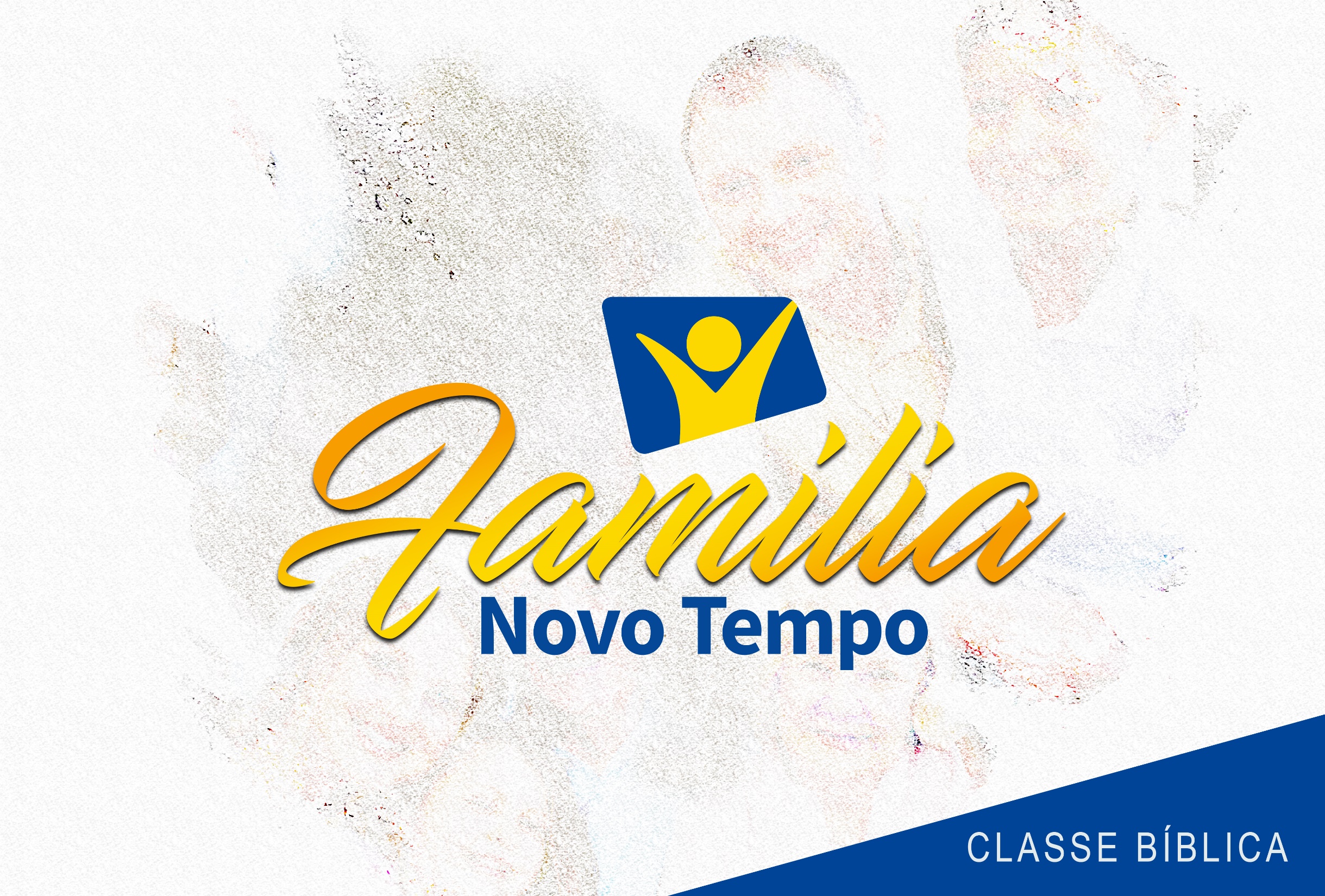